Сабирање и одузимање – сложенији задаци
24
?
11
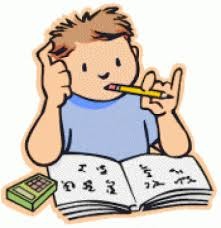 Сања је имала 100 КМ. У једној радњи потрошила је 32 КМ, у другој 26 КМ, а у трећој 35 КМ.
Она је купљене ствари плаћала овако:
100  - (32 + 26 + 35) = 100 - 93 = 7
42 – 35 = 7
68 – 26 = 42
100 – 32 = 68
Затим је записала све заједно:
(100 – 32) – 26 – 35 = (68 – 26) – 35 = 42 – 35 = 7
Тачност враћеног остатка је провјерила овако:
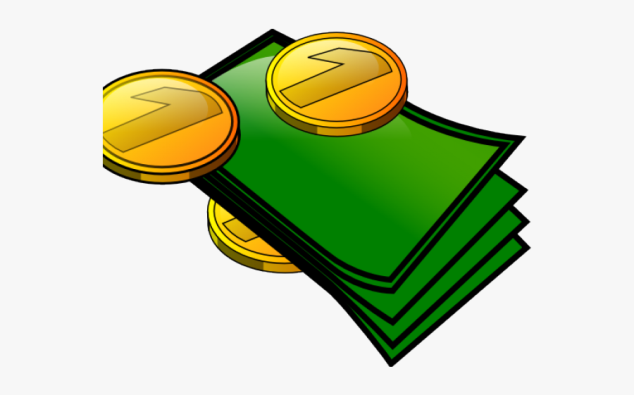 100 – (32 + 26 + 35) = 100 – 93 =7
1. Ријеши задатак на најлакши начин:
Од збира бројева 38 и 55 одузми збир бројева 26 и 29.
(38 + 55) – (26 + 29) = 93 - 55 = 38
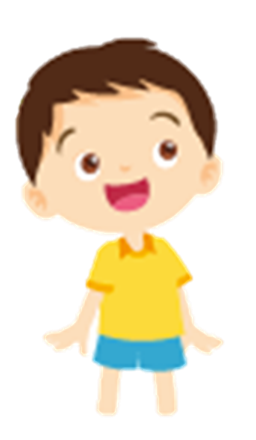 2.  Збир бројева 27, 15 и 36 одузми од 100.
100 – (27 + 15 + 36) = 100 – 78 = 22
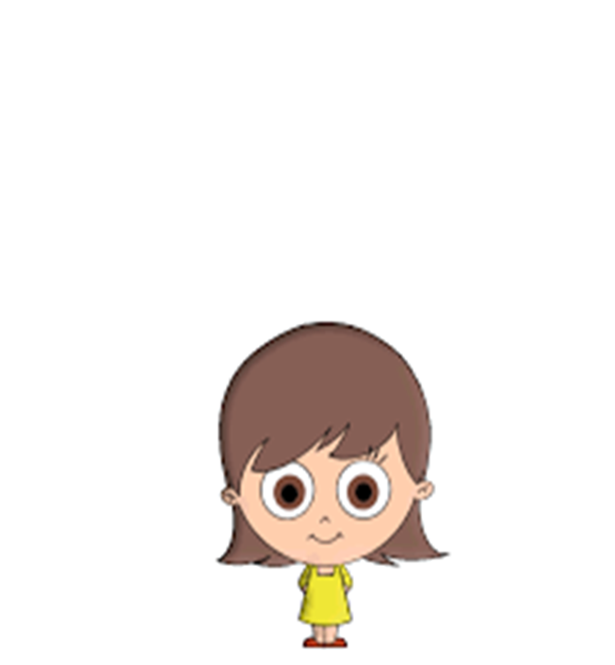 3. За колико је број 80 већи од збира бројева 16, 18 и 25?
80 - (16 + 18 + 25) = 80 – 59 = 21
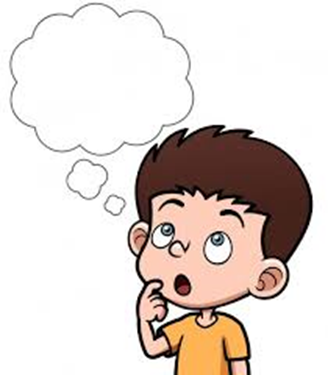 4. За колико је збир бројева 16, 24 и 28 већи од броја 59?
(16 + 24 + 28) – 59 = 68 – 59 = 9
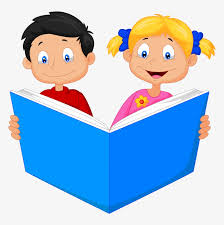 5. За колико је збир бројева 24, 23 и 39 мањи од броја 100?
100 – (24 + 23 + 39) = 100 – 86 = 14
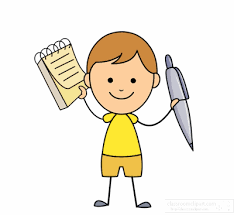 Задатак за самосталан рад
Никола је од тате добио 51 КМ, а од маме 24 КМ. Купио је једну кошуљу за 35 КМ, а другу за 19 КМ. Како је све Никола могао да плати купљене кошуље? 
Пронађи и напиши пет начина израчунавања.
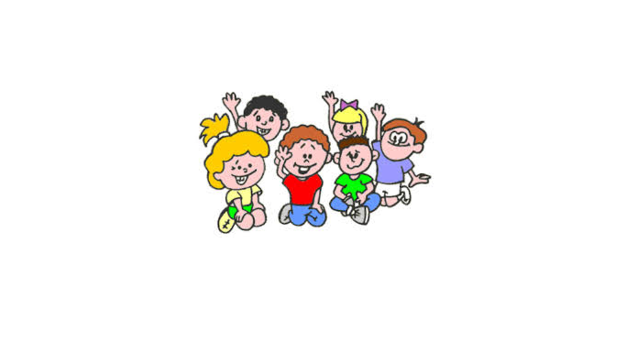